Psychomotorický vývoj
II. trimenon
4 měsíce
Vleže na zádech
Laterální úchop

Vleže na břiše
Laterální úchop
4,5 měsíce
Vleže na zádech
Úchop přes střed
Sahá si na kyčelní klouby

Vleže na břiše
Opora o jeden loket
5 měsíců
Vleže na zádech
Sahá si rukama na kolínka a bérce
Manipulace s hračkou

Vleže na břiše
Opora o natažené ruce
Plavání
6 měsíců
Vleže na zádech
Sahá si na prsty u nohou
Úchop na středu
Úchop z podložky

Vleže na břiše
Opora o dlaně

Koordinovaná otočka ze zad na břicho
7 měsíců
Vleže na zádech
Souhra ruka-noha-ústa

Vleže na břiše
Homologní houpání na kolínkách
7,5 měsíce
Šikmý sed

Lokomoční tendence (7 – 7,5 měs, tulenění)
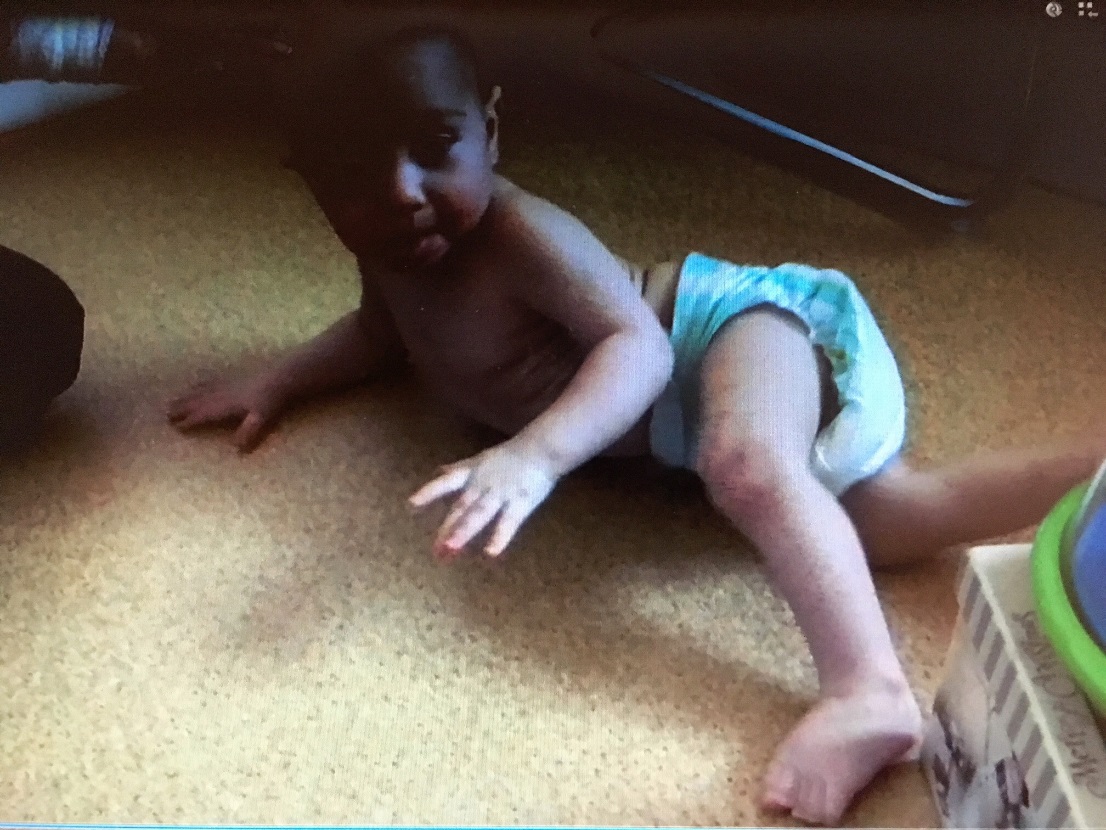 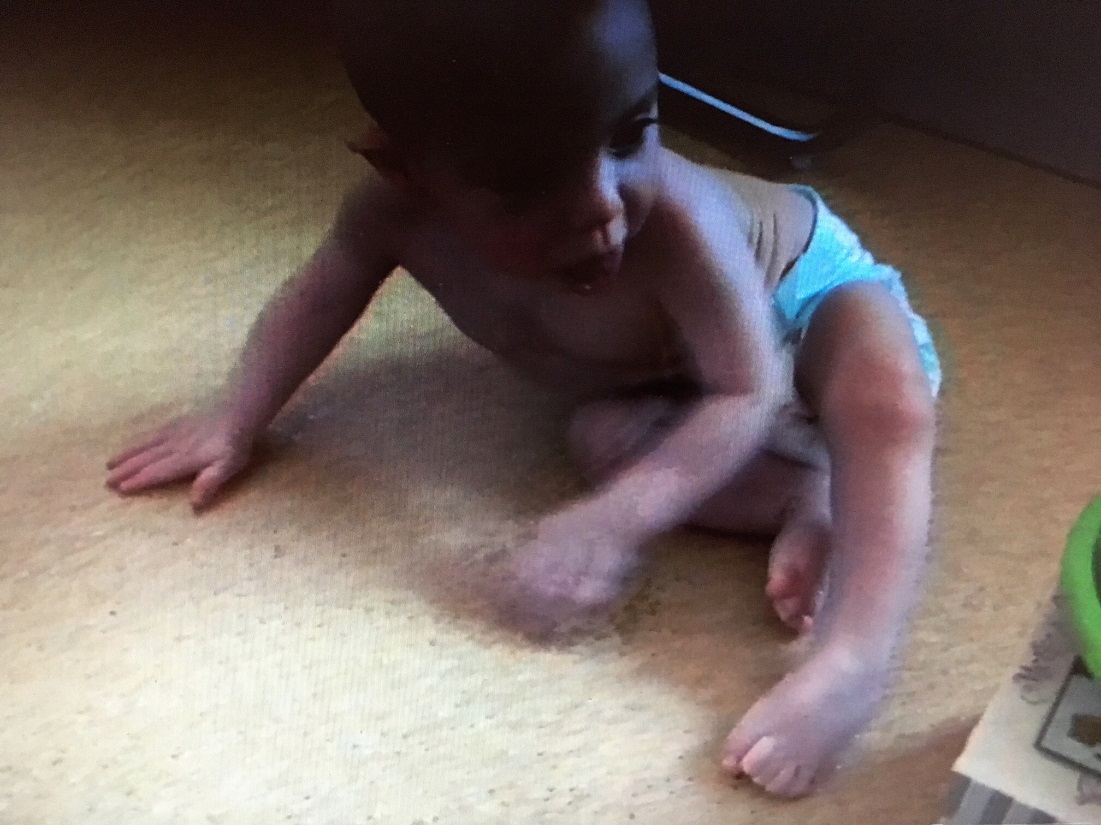 8 – 9 měsíců
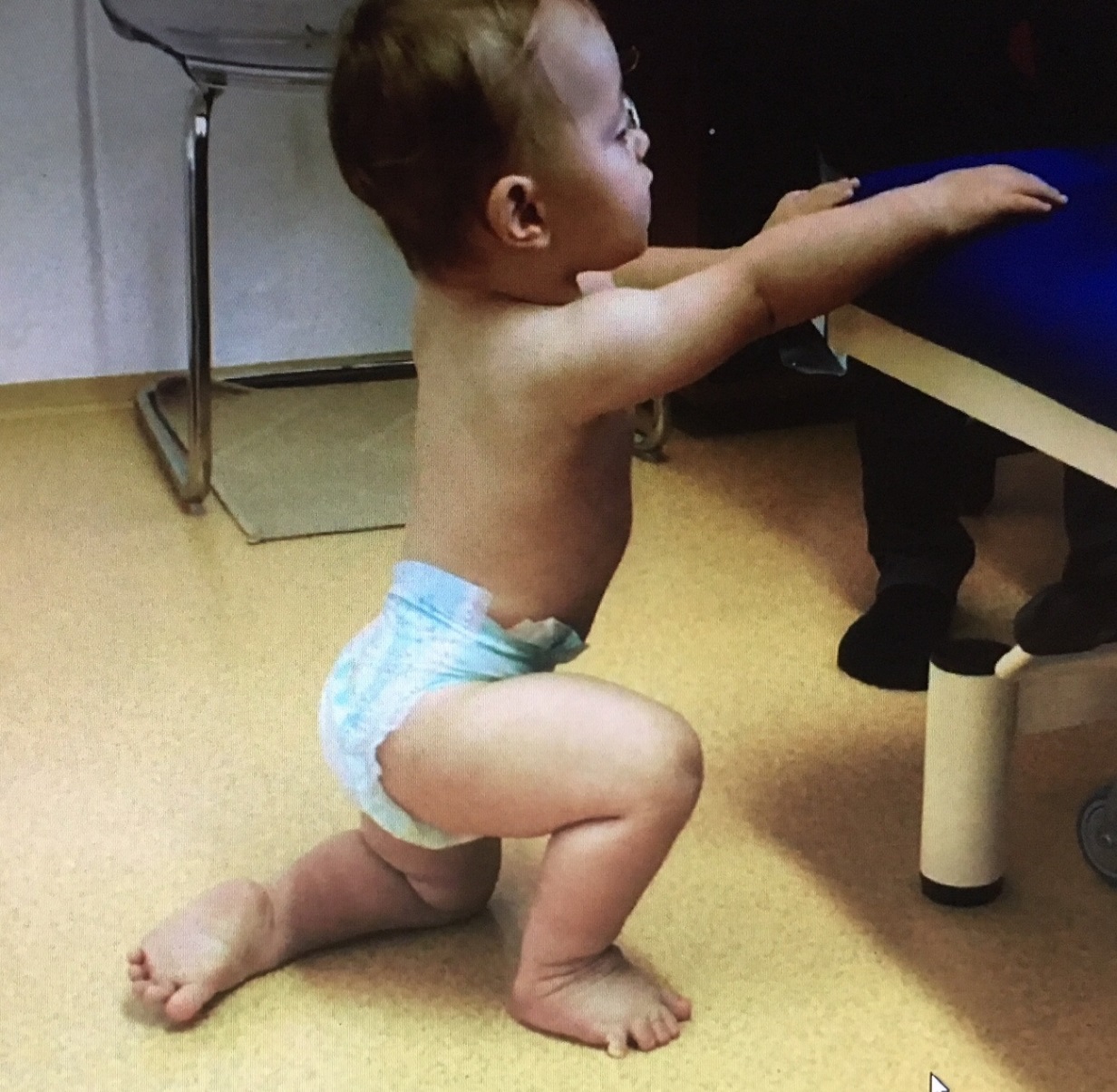 Koordinované lezení po čtyřech
První postavení
Volný sed
10 měsíců
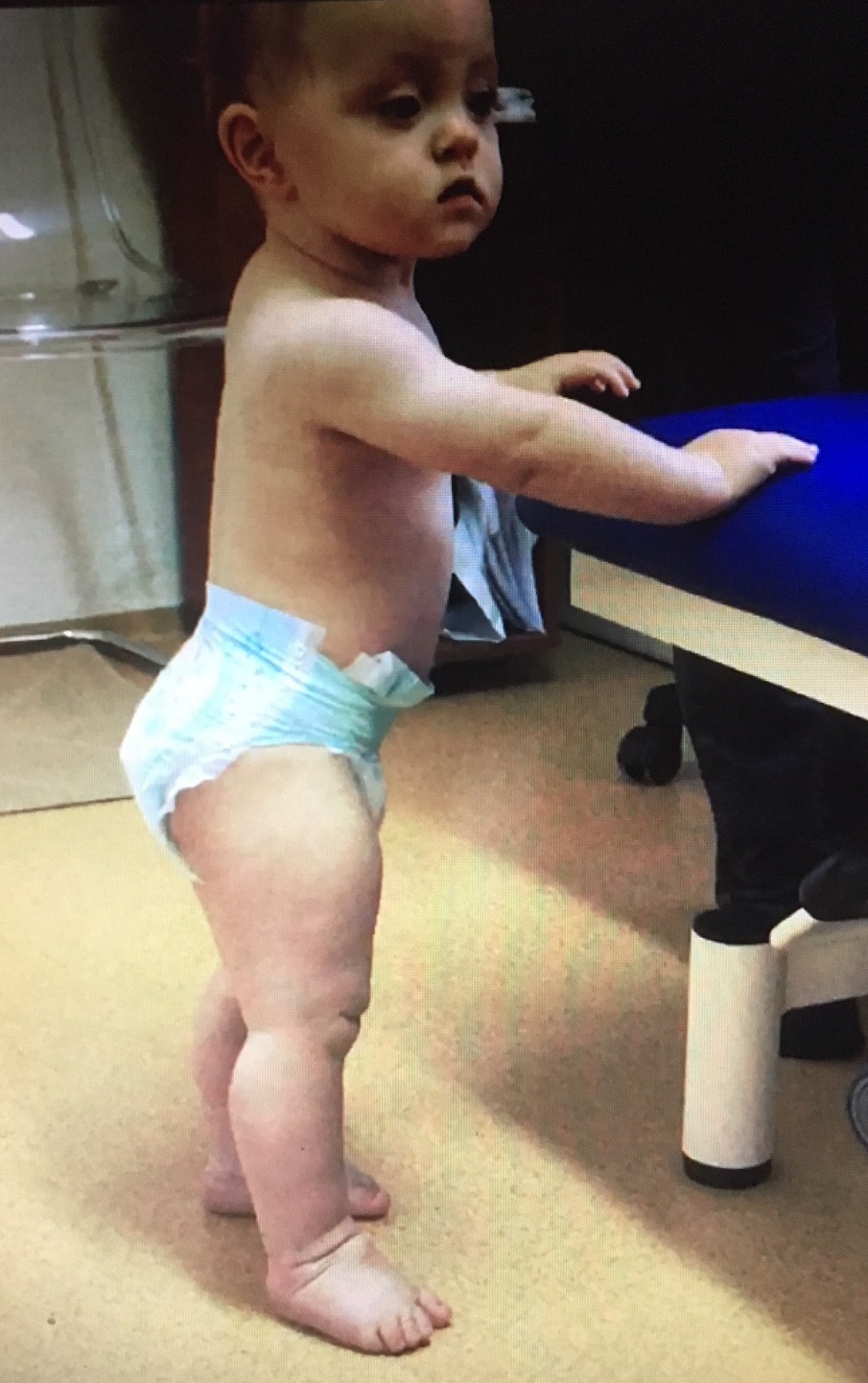 Obkračování

Postavení přes sílu DK
11 – 12 měsíců
Natáčení do prostoru

Stoj bez opory

První krůčky
14 – 16 měsíců
Bipedální sociální lokomoce
Umí zastavit
Umí změnit směr
Umí změnit rychlost
Postaví se samo v prostoru